Növekedési Jelentés 2015
Virág Barnabás, ügyvezető igazgató
Magyar Nemzeti Bank
2015. december 7.
Fő üzeneteink
Magyarország az elmúlt években sikeres gazdasági stabilizációt hajtott végre
Számos korábban a növekedés gátját jelentő mennyiségi jellemzőben érdemi előrelépés történt
A növekedési lendület fenntartásához egyre nagyobb hangsúlyt kell helyezni a növekedés minőségi tényezőire
Versenyképesség
Stabilitás
Nagyobb gazdasági homogenitás
Magyar Nemzeti Bank
2
Motivációnk – mit és miért?
A Jelentés célja: A magyar gazdaság hosszú távú növekedési potenciálját befolyásoló tényezők azonosítása és elemzése
Globális tényezők
Magyar strukturális sajátosságok
A magyar gazdaság helyzete alternatív mutatók alapján
A magyar gazdaság hosszú távú növekedési kilátásai
A világgazdaság növekedési kilátásai
A munkapiac mennyiségi és minőségi jellemzői
A magyar gazdaság termelékenységi potenciálja
Magyar gazdasági fejlődés alternatív mutatók alapján
A világgazdaság növekedési kilátásai
A munkapiac mennyiségi és minőségi jellemzői
A magyar gazdaság termelékenységi potenciálja
Magyar gazdasági fejlődés alternatív mutatók alapján
Gyenge növekedés és beruházások: átmeneti válságkövetkezmény vagy évtizedes trend?
A mérlegválság és a tartós stagnálás összehasonlítása
Forrás:  MNB, Koo és Summers alapján
Magyar Nemzeti Bank
6
A termelékenység emelkedése szükséges a demográfiai trendek ellensúlyozásához
Egy munkaórára jutó kibocsátás (százalékban)
Forrás:  BIS (2014) III. fejezet
Magyar Nemzeti Bank
7
A népesség növekedési ütemének lassulása globális folyamat
A népesség növekedési üteme
Forrás: Világbank
Magyar Nemzeti Bank
8
A magas adósságállomány egyre inkább egy szinkronizált, globális problémává válik
A fejlett gazdaságok bruttó állam és magán adósságának alakulása
Magyar Nemzeti Bank
9
Forrás:  BIS, IMF WEO, MNB
Ki vállalja a legtöbb kockázatot….
…. és ki kapja a legtöbb profitot?
A befektetési kockázatok a fejlesztési fázisokban
Az alapkutatások finanszírozási forrása, 2008
Magyar Nemzeti Bank
10
Forrás:  Mazzucato (2011)
A világkereskedelem bővülése lelassult a válság előtti időszakhoz képest
Rugalmasság: 1,2
Rugalmasság: 1,8
A világimport és a GDP szintjének aránya
Magyar Nemzeti Bank
11
Forrás: IMF WEO
A világkereskedelmi dinamika lassulása ciklikus és strukturális tényezőkhöz egyaránt köthető
Az export dinamikus bővülésének fenntartásához a versenyképesség megőrzése és erősítése szükséges
Forrás: MNB
Magyar Nemzeti Bank
12
[Speaker Notes: Elmúlt évtizedek meghatározó geopolitikai eseményei: A világkereskedelem az 1980-as évek második felétől a válságot megelőző évekig tartó rendkívüli bővülése egyfelől a kelet-közép-európai országok rendszerváltásait követő újraintegrálódási folyamathoz kötődött, amely a Nyugat-Európával újrainduló gazdasági kapcsolatok révén a külkereskedelem élénkülését okozta. Meghatározó strukturális tényező továbbá a Kína által bevezetett exportorientált növekedési stratégia, amely a Kereskedelmi Világszervezethez való csatlakozását (2001) követte.]
A világgazdaság növekedési kilátásai
A munkapiac mennyiségi és minőségi jellemzői
A magyar gazdaság termelékenységi potenciálja
Magyar gazdasági fejlődés alternatív mutatók alapján
Aktivitási rátánk jelentősen emelkedett a válság óta
Aktivitási ráta az EU országaiban
Forrás: Eurostat
Magyar Nemzeti Bank
14
A demográfiai változások hosszú távon egyre erősebb munkakínálati kihívást jelenthetnek
A munkaképes korú népesség (15-64 évesek) létszámának várható alakulása 2015 és 2040 között Magyarországon különböző népesség-előrevetítések alapján
Magyar Nemzeti Bank
15
Forrás: Eurostat, KSH NKI, Világbank, UN
A képzettebb munkaerő magasabb aránya emeli a kibocsátást
A munkaerő-állományon belül felsőfokú végzettséggel rendelkezők arányának változása és a GDP növekedése 1994 és 2007 között
Magyar Nemzeti Bank
16
Forrás: Világbank
Az alap- és középfokú oktatásban az átlag mögött jelentős heterogenitás húzódik meg
A PISA teszten gyenge teljesítményt elérő diákok aránya 2012-ben (százalék)
Magyar Nemzeti Bank
17
Forrás: OECD
Az oktatásra fordított kiadások alacsonyak
Oktatásra fordított költségvetési kiadások 2011-ben 
(a GDP arányában)
Forrás: OECD
Magyar Nemzeti Bank
18
A munkapiac mennyiségi és minőségi feltételei
Mennyiségi jellemzők
Minőségi jellemzők
A diplomások aránya emelkedett az elmúlt években, de elmarad a nemzetközi átlagtól
!
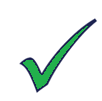 Az aktivitási ráta jelentősen emelkedett a válság óta
Az aktivitási ráta további emelése és az oktatás minőségének további javítása ellentételezheti hosszú távon a demográfiai hatásokat
A demográfia folyamatok hosszú távon egyre effektívebb munkakínálati korlátot jelenthetnek
!
Az alap- és középfokú oktatást erős szegmentáltság jellemzi
!
Forrás: MNB
Magyar Nemzeti Bank
19
A világgazdaság növekedési kilátásai
A munkapiac mennyiségi és minőségi jellemzői
A magyar gazdaság termelékenységi potenciálja
Magyar gazdasági fejlődés alternatív mutatók alapján
A válság hatására csökkent a termelékenység növekedési üteme a régióban
Az aggregált nemzetgazdasági hozzáadott érték növekedésének felbontása regionális összehasonlításban
Forrás: Eurostat
Magyar Nemzeti Bank
21
Magyarországon nemzetközi összehasonlításban nagy a termelékenység különbözet a kkv-k és a nagyvállalatok között
A dualitás régiós szintre való csökkenése 4-5 százalékkal magasabb GDP szintet eredményezne
Kkv vállalatok átlagos munkatermelékenysége a nagyvállalatokhoz viszonyítva
Magyar Nemzeti Bank
22
Forrás: Eurostat
A magyar gazdaság termelékenységi potenciálja
Finanszírozás
Alacsony innovációs részvétel
Lassú reallokáció
Képzett munkaerő szűkössége
Forrás: MNB
Magyar Nemzeti Bank
23
A világgazdaság növekedési kilátásai
A munkapiac mennyiségi és minőségi jellemzői
A magyar gazdaság termelékenységi potenciálja
Magyar gazdasági fejlődés alternatív mutatók alapján
Magyarországon jobb élni annál, mint amit a gazdasági mutatók sugallnak
Magyarország relatív pozíciója globális rangsorokban
A legjobb 20%-ban vagyunk a környezeti minőség, tudásgazdaság, jövedelmi egyenlőtlenségek alapján.
Forrás: WEF, 2014; WEF, 2015;VB, 2012; VB, 2014;  ENSZ, 2013; ENSZ, 2015; TI, 2014; LI, 2014;
[Speaker Notes: Az elfogadottabb alternatív mutatók alapján Magyarország magasabb fejlettségi fokot mutat, mint ami a gazdasági - versenyképességi rangsorokban elfoglalt globális pozíciójából következne.]
Versenyképesség: fejlett infrastruktúra és javuló makrogazdasági környezet
Magyarország és a régió pozíciója a Doing Business (DB) versenyképességi rangsorban, 2015
Forrás: Doing Business Jelentés, 2015
26
Magyar Nemzeti Bank
[Speaker Notes: „Doing Business” versenyképességi rangsor
A Világbank Doing Business mutatója 189 ország vállalkozásalapítási és üzletviteli lehetőségeit vizsgálja. A jelentés abban tér el a korábban bemutatott versenyképességi módszertanoktól, hogy nem alkalmaz kérdőíves felmérést, hanem tisztán objektív mutatókon alapul. Ehhez olyan tipikus helyzetek jogi és intézményi környezetét térképezik fel, amelyek egy vállalkozás működése során jellemzően felmerülnek (például cégalapításhoz szükséges eljárások száma és ezek időigénye, költségei). A felmérés 2004 óta készül, de az egyes dimenziókat csak 2014 óta aggregálják egyetlen indikátorrá. Így az országok aggregált rangsora is csak 2014 óta értelmezhető.]
Fejlett infrastruktúra, javuló makrogazdaság, romló intézményi környezet, üzleti kifinomultság és oktatás a WEF szerint
Magyarország versenyképessége a World Economic Forum versenyképességi rangsor pillérei szerint
27
Magyar Nemzeti Bank
Forrás: The Global Competitiveness Index Historical Dataset © 2015-2016 World Economic Forum
[Speaker Notes: A Világgazdasági Fórum versenyképességi rangsora
A Világgazdasági Fórum (WEF) által kialakított komplex versenyképességi mutató nemzetközi léptékben a gazdaság teljesítőképességének leírását tizenkét pillérbe csoportosított tényezők mentén értékeli, melyek az alábbiak: intézmények, infrastruktúra, makrogazdasági környezet, egészség és alapfokú oktatás, felsőoktatás, termékpiaci hatékonyság, munkaerőpiaci hatékonyság, pénzpiaci fejlettség, technológia, piacméret és az üzleti élet kifinomultsága, innováció. A WEF felmérésének alapját vállalatvezetők kérdőíves megkeresése adja (Magyarországon mintegy 100 fő), emellett bizonyos dimenziókat statisztikai mutatók segítségével értékelnek.]
Fő üzenetek
A globális növekedés és kereskedelem dinamikusabb bővülése még hosszabb ideig várathat magára
A válság előtt felhalmozott adósságok leépítése elhúzódó keresleti elégtelenségeket okozhat
A társadalom elöregedése hosszú távon egyre effektívebb munkakínálati korlát lehet, amit ellentételezhet a humán tőke minőségi jellemzőinek javítása és az aktivitási ráta további növelése
A termelékenységi mutatókat vállalatméret szerint erős heterogenitás jellemzi
A társadalmi és környezeti szempontokat is figyelembe vevő alternatív mutatók alapján Magyarország globális összevetésben magasabb fejlettségi fokot mutat, mint az egy főre jutó GDP alapján
Magyar Nemzeti Bank
28
Köszönöm a figyelmet!

Kérdések?